XI Encontro Cientifico -
     Hospitalidade e saúde
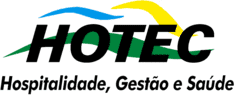 Título do Trabalho
Nome 
e-mail
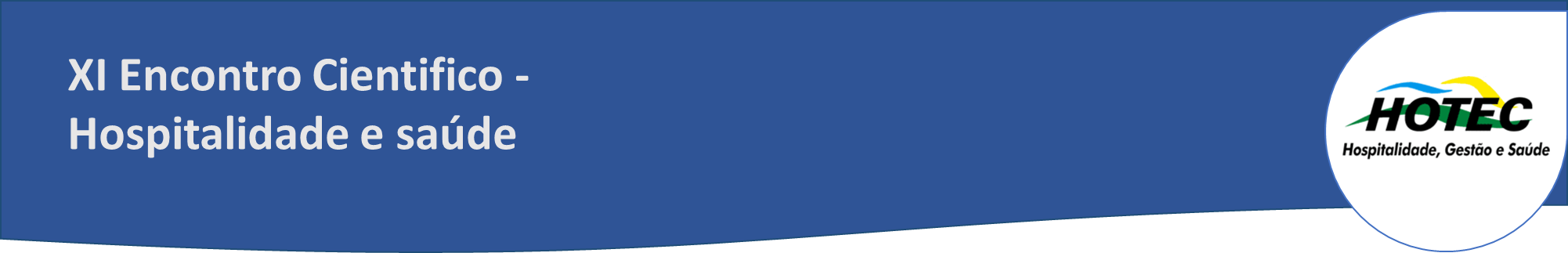 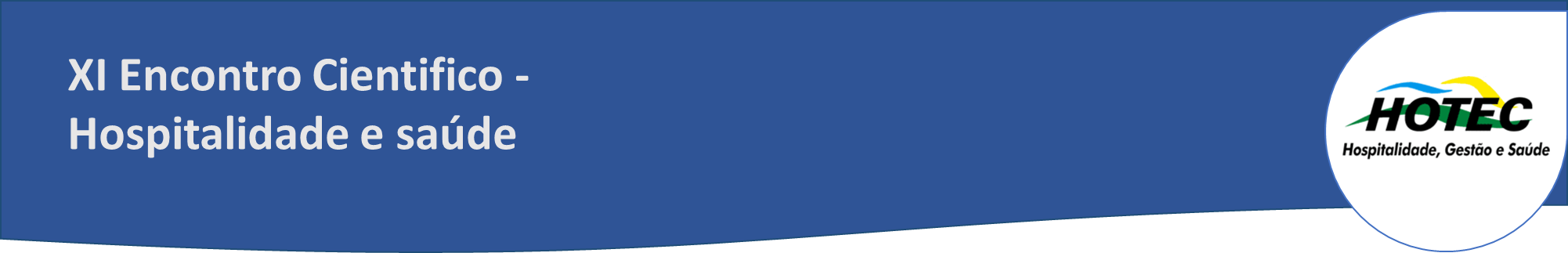 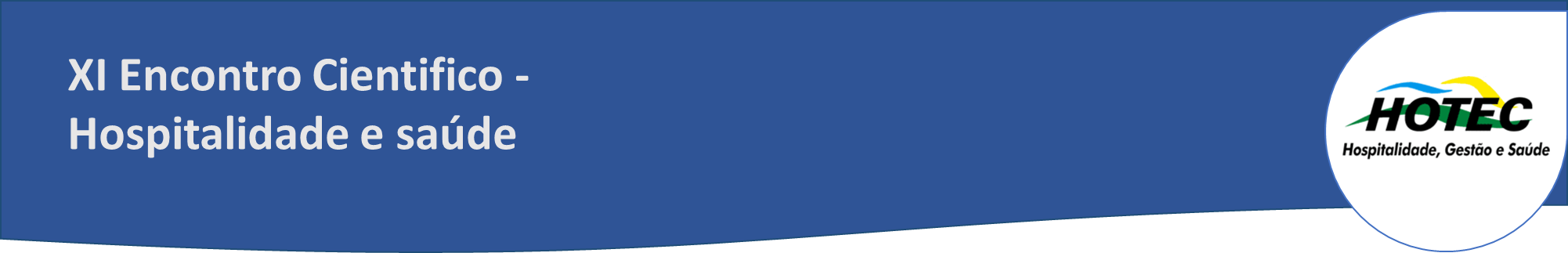 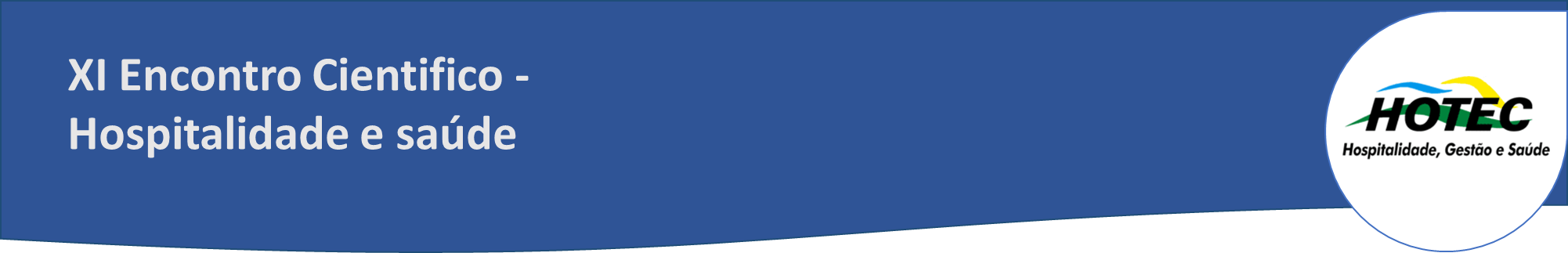 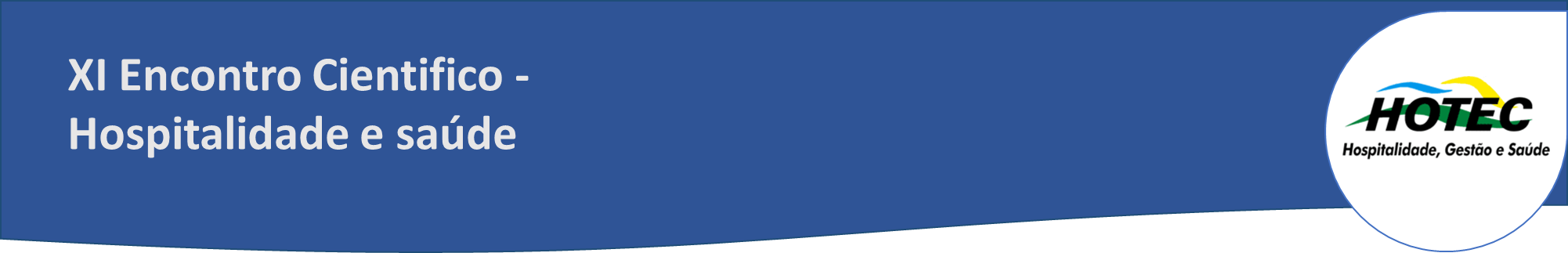